Data warehouse approach to statistical data management and the prospect of its use for scanner data




Antonio Laureti Palma
lauretip@istat.it





Workshop scanner data. Rome 1-2 October 2015
Summary
the context, SBS.Frame, in which the DWH has been developed
INSIDE: INtegrated StatIstical Datawarehouse Environment software
features of INSIDE
Mapping data
Extracting data
possible application in the context of  the scanner data projec
2
Workshop scanner data. Rome 1-2 October 2015
SBS-Frame in the contest of business statistics
The Frame, based on administrative data, allows ISTAT to obtain by sum the main economic aggregates required by the Eurostat SBS (Structural Business Statistics) Regulation
The Frame allows ISTAT to overcome the limitations of the  estimation domains of the sample surveys; the possibility to have accurate estimates on a relevant number of sub-populations
A detailed and multidimensional mapping of the enterprises is possible
It represents the new base for the National Accounts SEC 2010 estimates;
3
Workshop scanner data. Rome 1-2 October 2015
The Frame Sources
4
Workshop scanner data. Rome 1-2 October 2015
SBS-Frame process features
annual activity
variability of the sources
many actors’ interactions
complex workflow
different actor skills
tracking methodological choices
replicability of results
documenting processes
storing distributed knowledge
5
Workshop scanner data. Rome 1-2 October 2015
Statistical Data Warehouse (S-DWH)
To support the workflow is used a data-centric approach by a Statistical-Data Warehouse (S-DWH) as a single central data store

Basic requirements for the S-DWH are:
an easy-to-use environment to access complex data
control of information visibility
support of multiple-purpose statistical information in a specific statistical domain
a metadata-driven model
a single integrated system
6
Workshop scanner data. Rome 1-2 October 2015
The implementation of INSIDE
To support the SBS-Frame production, the INSIDE (INtegrated StatIstical Datawarehouse Environment) software application has been implemented
INSIDE basic architecture:
7
Workshop scanner data. Rome 1-2 October 2015
Layered S-DWH
From an architectural point of view, we identify four conceptual layers in the S-DWH:

access layer, for the final presentation, dissemination and delivery of the information sought;
interpretation and data analysis layer enables data analysis or evaluation for statistical design;
integration layer is where all operational activities are carried out; in this layer data are integrated and transformed in order to increase performance and usability of the upper layer;
source layer is the level where data sources are stored; internal data (from surveys or step elaboration) or external data (from administrative provisions).
8
Workshop scanner data. Rome 1-2 October 2015
INSIDE: user roles
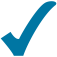 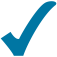 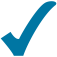 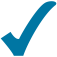 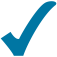 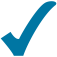 9
Workshop scanner data. Rome 1-2 October 2015
INSIDE: user mappers
source
integration
“data mapping is the process of creating data element mappings between two distinct data models in order to overcome the lack of control in source provisions”

the mapper is a source expert, specialized in a topic, responsible for the coherent mapping with the internal S-DWH dictionary.
has access permission
mapping is automatic or manual
Frame
survey
internal dictionary
FS
SS
variables mapping
…
IRAP
10
Workshop scanner data. Rome 1-2 October 2015
INSIDE: user analysts
data analysts make the statistical evaluations.
The access layer is optimized for interacting easily with complex data. 

This allows:
basic analysis 
creates a view in a private area from a list of selected data sources 
access to the views through standard statistical software 
has access permission
access
interpretation
data analyst
SAS
WF
FRAME
SBS
View
SBS
View
NA
Workshop scanner data. Rome 1-2 October 2015
INSIDE: data administratorsynthetic metadata model schemas
integration
access
source
interpretation
docs
timing
facts
view layouts
monitoring
provision
provisions
dictionary
user
dimensions
layouts
12
Workshop scanner data. Rome 1-2 October 2015
INSIDE: data modelsynthetic microdata model schemas
source
integration
interpretation
access
tables
data hub
fact tables
views/marts
FS DIM
SBS
FS
ATECO
provisions
GEO
PROVISION
SBR
surveys
JUR. FORM
EMP CLASS
DICTIONARY
derived source
SS
UNICO
…
SBR
SS DIM
13
Workshop scanner data. Rome 1-2 October 2015
INSIDE software application: user modules
VIEWER
MAPPING
14
Workshop scanner data. Rome 1-2 October 2015
INSIDE software application: mapper
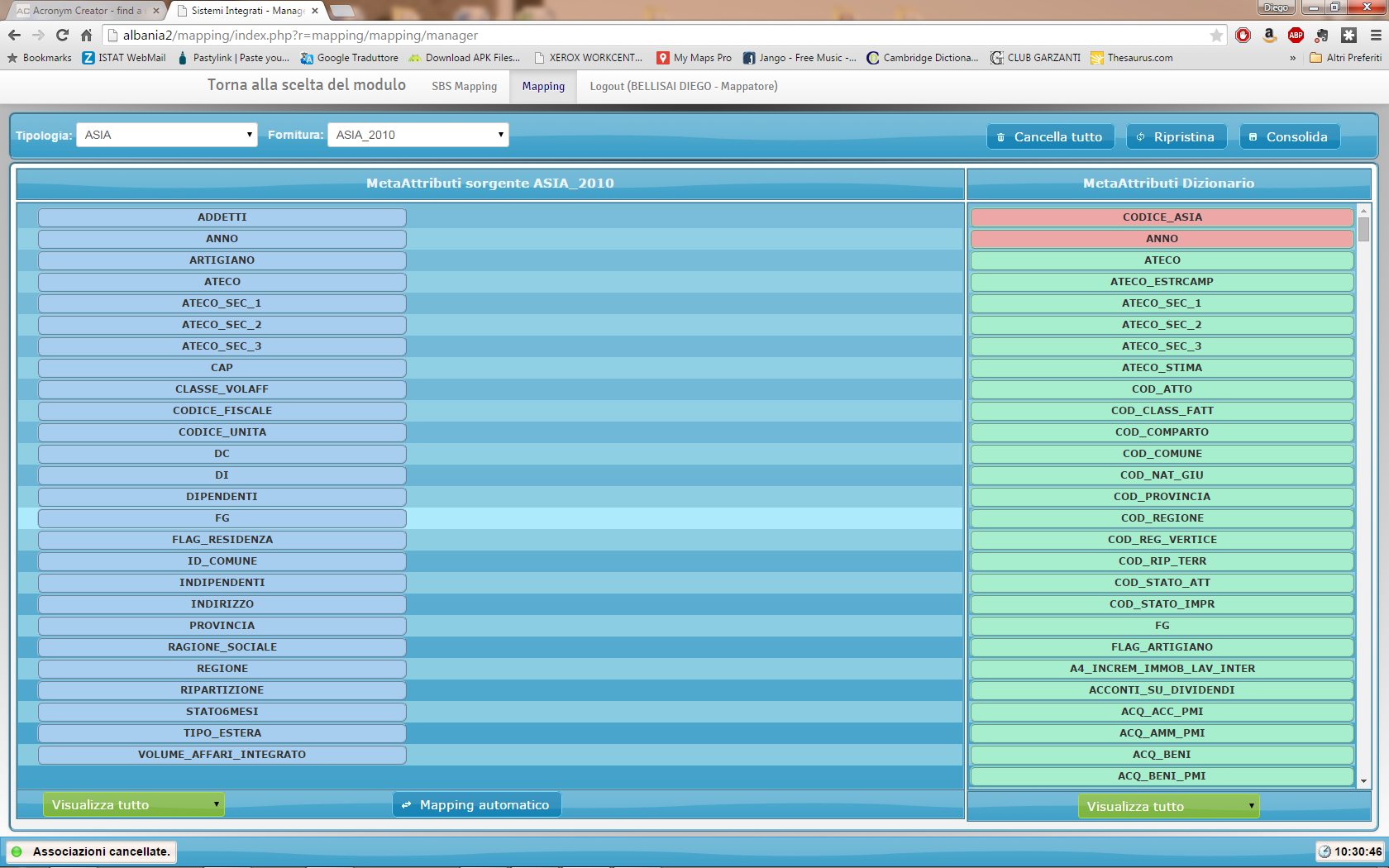 S-DWH dictionary
sources’ variables
mapping view results
15
Workshop scanner data. Rome 1-2 October 2015
INSIDE software application: mapper
automatic mapping results
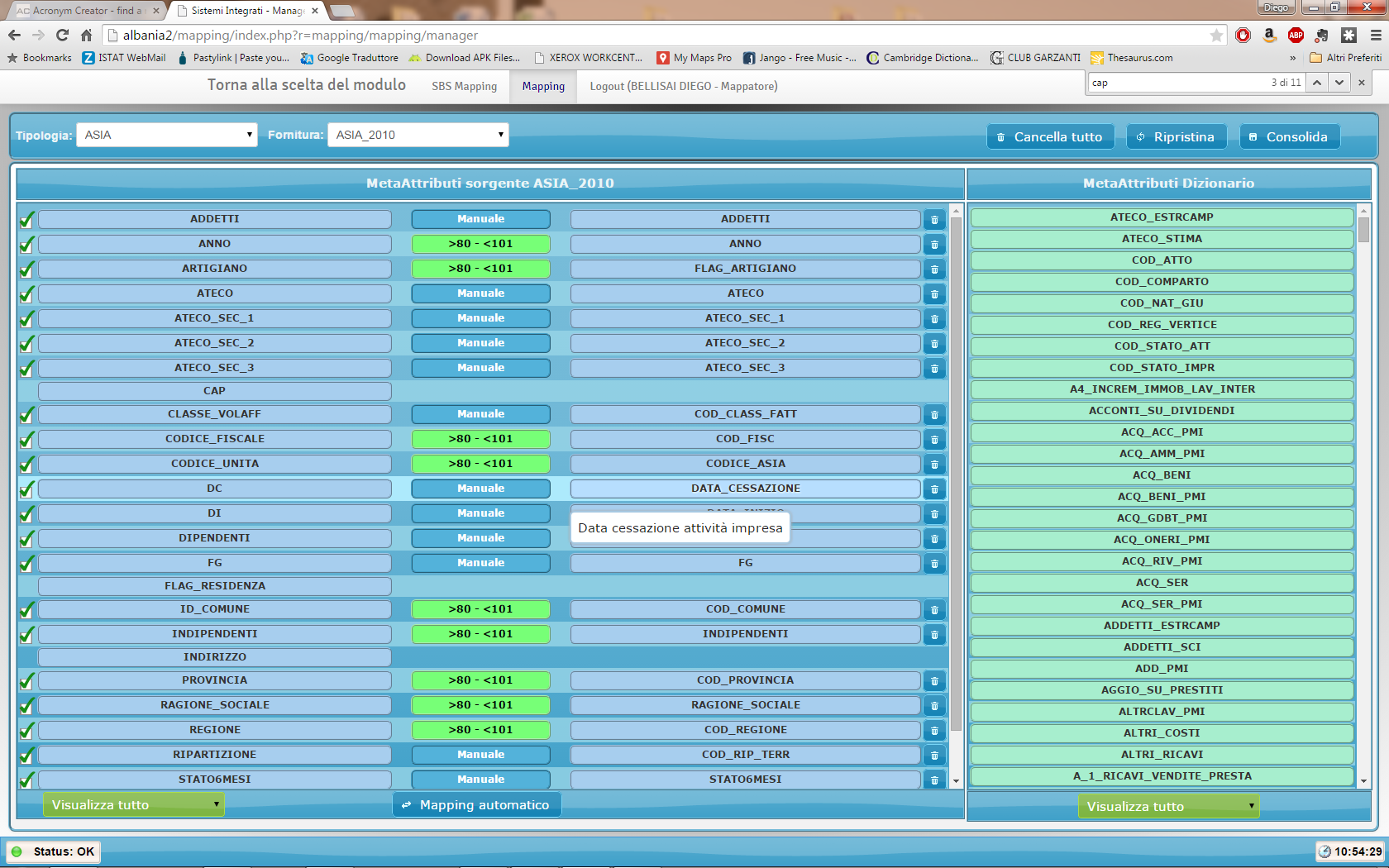 probabilistic matching, percentage of association
manual matching
not matched
16
Workshop scanner data. Rome 1-2 October 2015
INSIDE architecture: two user modules
VIEWER
MAPPING
17
Workshop scanner data. Rome 1-2 October 2015
INSIDE software application: view builder
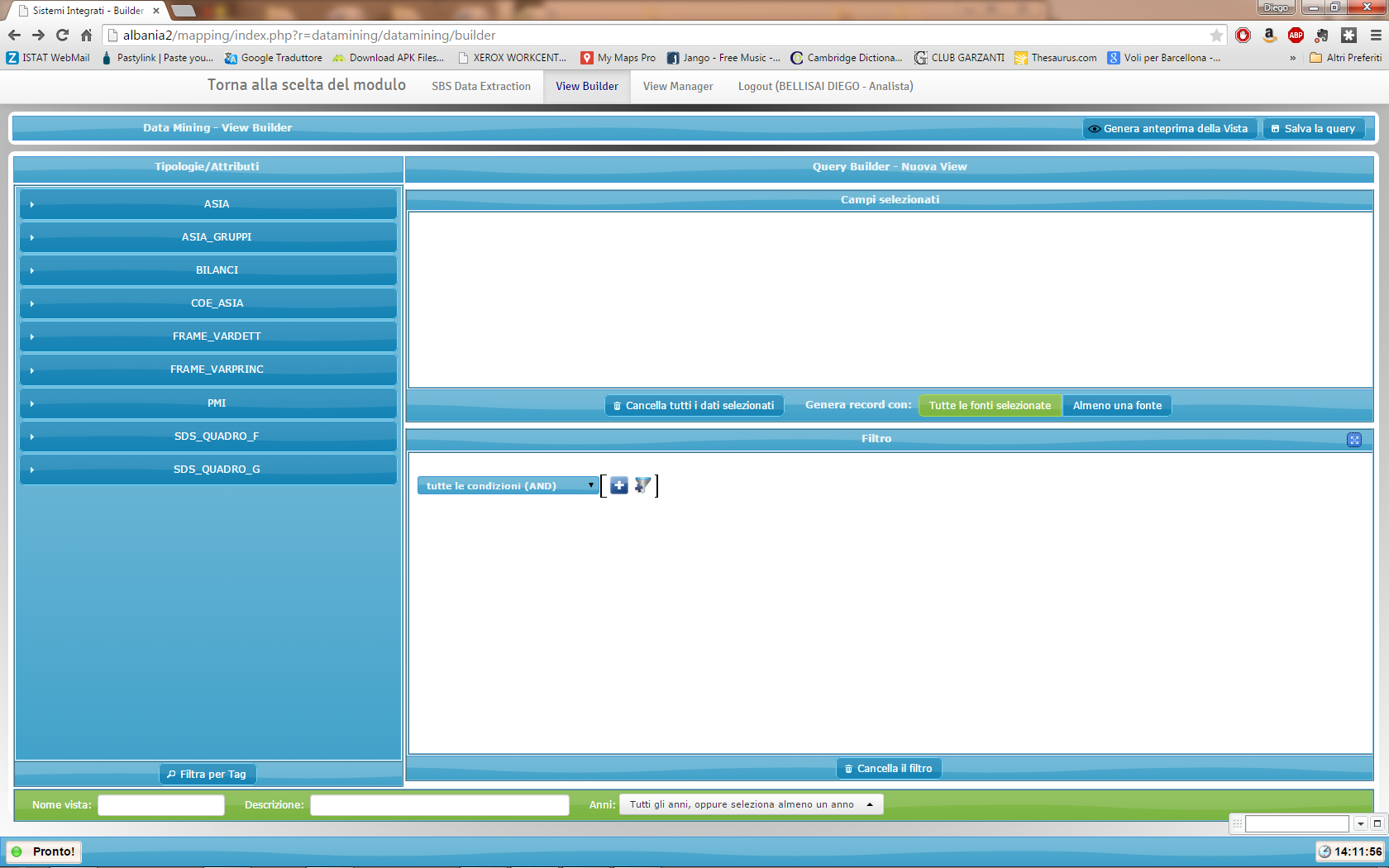 building area: select area
facts list
building area: where area
18
Workshop scanner data. Rome 1-2 October 2015
INSIDE software application
 viewer: view builder
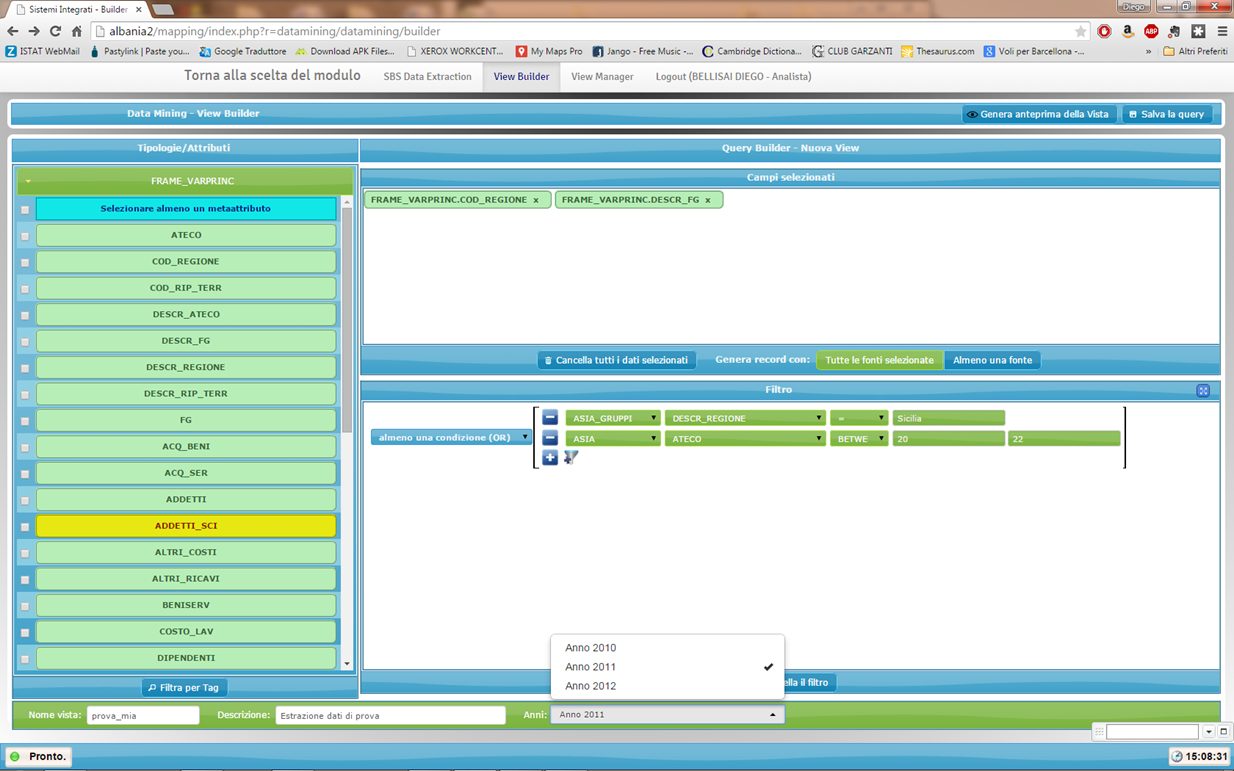 view preview
view name
19
Workshop scanner data. Rome 1-2 October 2015
INSIDE software application
 viewer: view manager
view manager
20
Workshop scanner data. Rome 1-2 October 2015
INSIDE architecture: two user modules
data analyst:  desktop application environment
INSIDE
2-tier system
PUBLISHING & SHARING SERVICES
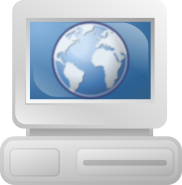 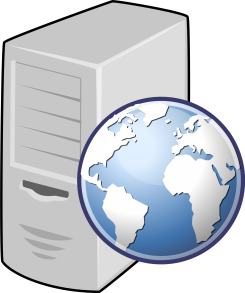 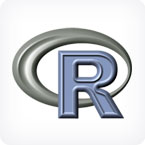 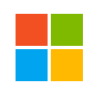 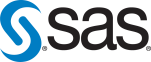 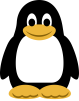 CONTENT MANAGEMENT
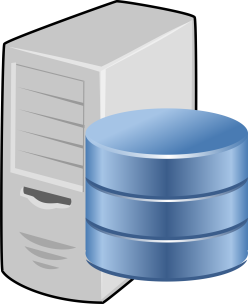 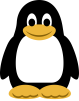 21
Workshop scanner data. Rome 1-2 October 2015
Possible application in the context of  the scanner data project
Mapping variables
INSIDE is optimized for the managing of complex sources:

managing the acceptance process of any new (EAN) metadata provision
managing the substitution of products (at GTIN/EAN code level):
filtering by ECR classification
mapping by text matching
temporal data pre-viewing (turnover check)
code linking the EAN to COICOP classification
articulating the mapping activities within different source competence groups, ECR area or COICOP area
22
Workshop scanner data. Rome 1-2 October 2015
Possible application in the context of  the scanner data project
Data analysis
INSIDE is optimized for the access to complex data, allowing:

easy access to the micro data at outlet level for several months
control of the data visibility of the users by product area
analysis of microdata (temporally or spatially) by COICOP or ECR classification or both
possibility of using any statistical software for analysis
use of the access layer as standard input for a production processes
23
Workshop scanner data. Rome 1-2 October 2015
INSIDE software application: mapper
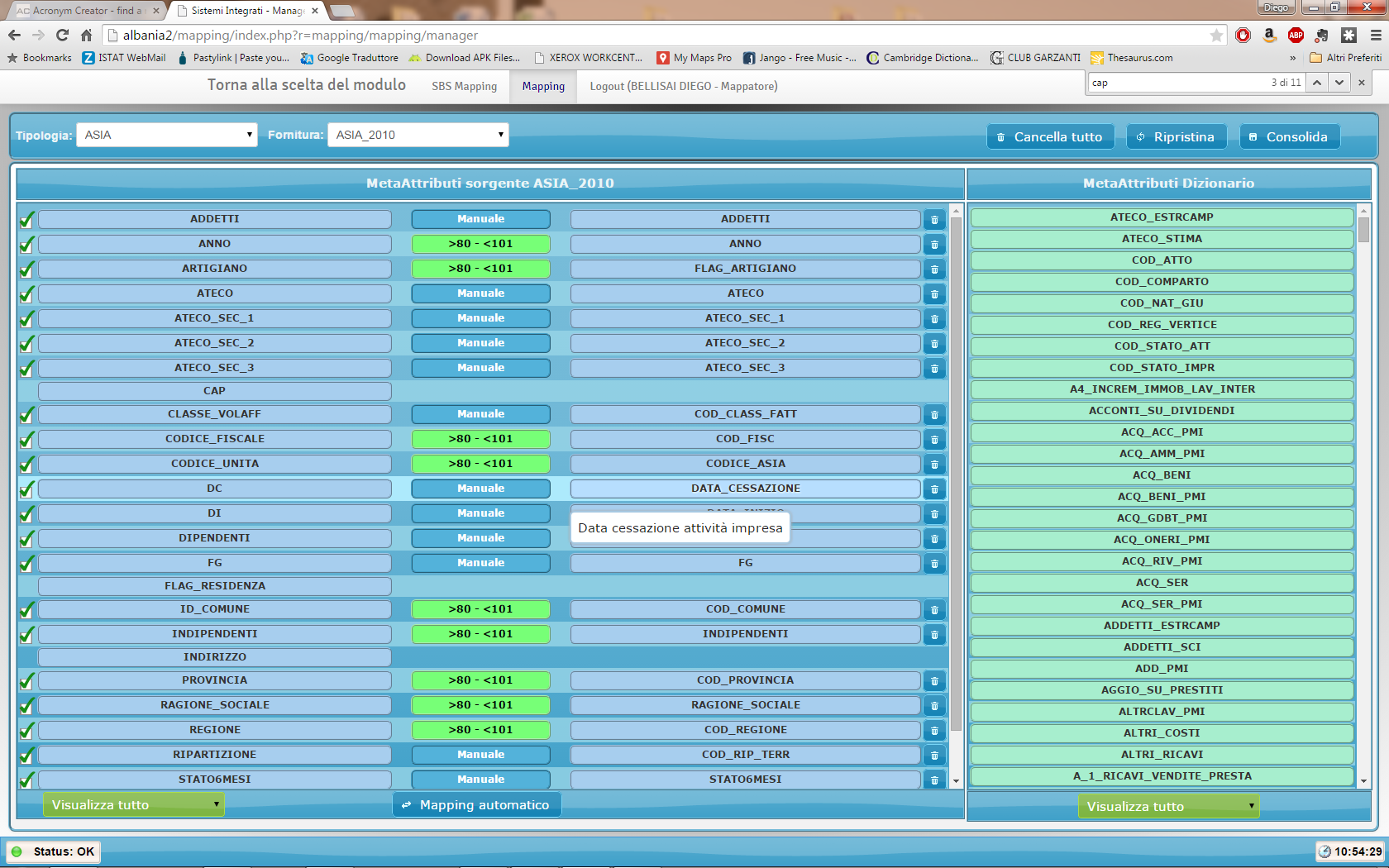 EAN in
EAN matched
EAN internal
24
Workshop scanner data. Rome 1-2 October 2015
INSIDE software application: mapper
filter by ECR
text match
8004786000164: ACQUA SANTA EGERIA STD TAVOLA MINERALE GAS PLAS 01 050.0 CL
search
02010103
ECR:
8008474011036, ACQUAEFO MERANE ….050.0 CL
8007500050131, NORDA ACQUACHIA...01 050.0 CL	
8007500002604, NORDA ACQUACHIA ..06 050.0 CL
8010421000475, SORG.ORTICAIA …….01 050.0 CL
8010421150460, SORG.ORTICAIA …….06 050.0 CL
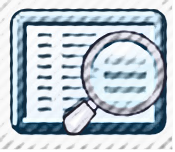 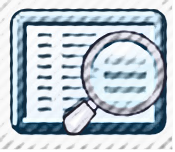 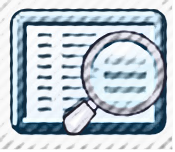 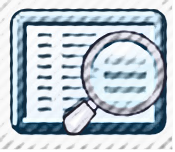 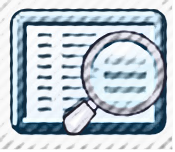 25
INSIDE software application: mapper
s
filter by ECR
filter by EAN text
8004786000164: ACQUA SANTA EGERIA STD TAVOLA MINERALE GAS PLAS 01 050.0 CL
search
SORG.ORTICAIA
DESC EAN:
data preview
8010421000475, SORG.ORTICAIA …….01 050.0 CL
8010421150460, SORG.ORTICAIA …….06 050.0 CL
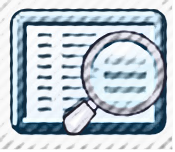 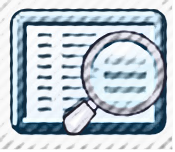 26
INSIDE software application: mapper
s
filter by ECR
data preview
filter by EAN text
8004786000164: ACQUA SANTA EGERIA STD TAVOLA MINERALE GAS PLAS 01 050.0 CL
search
SORG.ORTICAIA
DESC EAN:
8010421000475, SORG.ORTICAIA …….01 050.0 CL
8010421150460, SORG.ORTICAIA …….06 050.0 CL
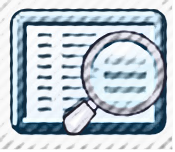 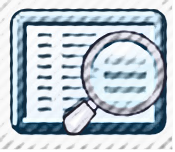 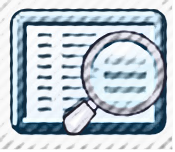 data preview
8004786000164: ACQUA SANTA EGERIA STD TAVOLA MINERALE GAS PLAS 01 050.0 CL
Turnover coverage: 8010421150460, SORG.ORTICAIA ACQUA SILVA STD TAVOLA MINERALE GAS PLAS 06 050.0 CL
27
thanks for your attention
28
Workshop scanner data. Rome 1-2 October 2015